2020-21 NFHS Softball
Look-Back Rule
Look-Back Rule 8-7-1
The Look-Back Rule will be in effect when the ball is live, the batter-runner has touched first base or has been declared out, and the pitcher has possession of the ball within the pitcher’s circle. (2-45)
Look-Back Rule 8-7-2
The runner(s) may stop once, but then must immediately return to the base or attempt to advance to the next base.
Look-Back Rule 8-7-3
Once the runner stops at a base for any reason, she will be declared out if she leaves the base.
Look-Back Rule 8-7-4
Responsibilities of batter-runner after completing a turn at bat, and while the pitcher has the ball within the 16-foot pitching circle, including a base on balls or a dropped third strike are as follows:
Look-Back Rule 8-7-4a
a.  A batter-runner who rounds first base  	toward second base may stop, but then 	must immediately, without stopping,  	return to first or attempt to advance to  	second base.
LOOK-BACK RULE 8-7-4a
Batter-runner rounds 1B toward 2B and stops:
Must return to 1B 
or attempt to advance to 2B without stopping.
Look-Back Rule 8-7-4b
b.  A batter-runner who overruns first base 	toward right field, turns left and 	immediately stops, must then return  	non-stop to first or attempt to advance to  	second base.
LOOK-BACK RULE 8-7-4b
Batter-runner overruns 1B turns left and immediately stops:
Must return to 1B 
or attempt to advance to 2B without stopping.
Look-Back Rule 8-7-4c
c. A batter-runner who overruns first base 	toward right field, turns left and moves 	directly toward second base and stops is 	committed to second and must attempt to 	advance non-stop to second base.
LOOK-BACK RULE 8-7-4c
Batter-runner over runs 1B toward right field, turns left and moves directly toward 2B and then stops:
Is committed to 2B and must 
attempt to advance to 2B 
without stopping.
Look-Back Rule 8-7-4d
d.  A batter-runner who overruns first base 	toward right field, turns left and moves back  	toward the infield in any direction except 	directly toward second base is committed to  	first and must return to first base.
LOOK-BACK RULE 8-7-4d
Batter-runner over runs 1B toward right field,  turns left and moves back to the infield  in any direction except directly toward 2B and then stops:
Must return to 1B.
Look-Back Rule 8-7-4e
e. A batter-runner who overruns first  		base toward right field, and turns right, 	is committed to first base and must 	return to first base.
LOOK-BACK RULE 8-7-4e
Batter-runner overruns 1B towards right field,
and turns right and then stops:
Must return to 1B.
Penalty (arts 2,3,4)
The ball is dead. "No pitch" is declared when applicable, and the runner is out. If two runners or more are off their bases, when one is called out, the ball is dead and other runners are returned to the last base touched. Only one runner may be called out.

EXCEPTION: The runner will not be declared out if a play is made on another runner (a fake throw is considered a play), the pitcher no longer has possession of the ball within the 16-foot circle, or the pitcher releases the ball on a pitch to the batter.
Thank You
National Federation of State High School AssociationsPO Box 690 | Indianapolis, IN 46206Phone: 317-972-6900 | Fax: 317.822.5700www.nfhs.org | www.nfhslearn.com | www.nfhsnetwork.com
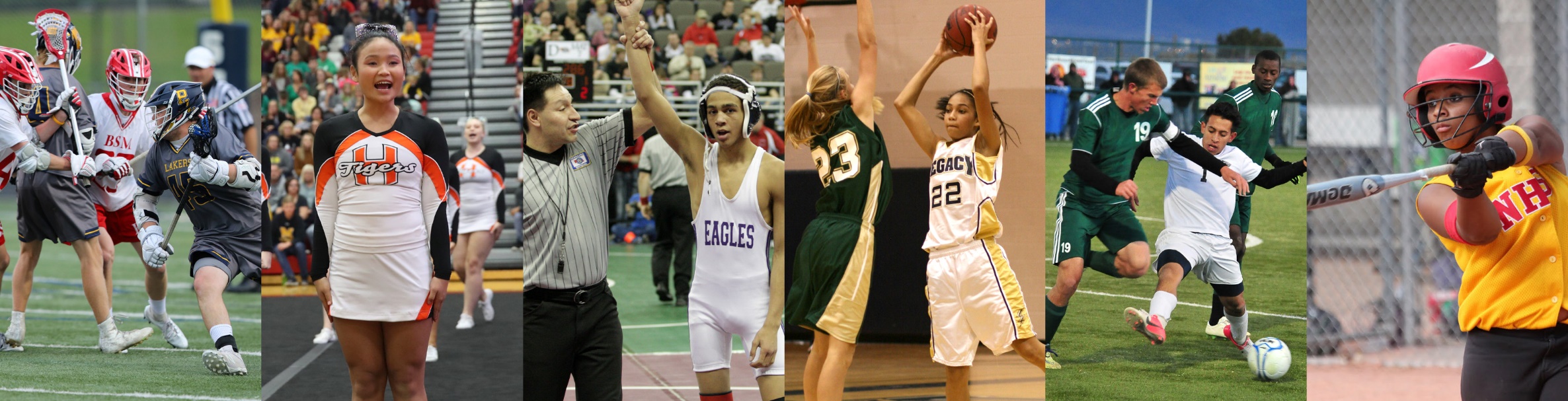 www.nfhs.org